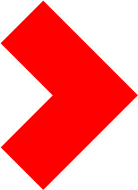 SPACE - Špičkový výskum a vývoj od myšlienky k produktu 
(výskum vo všetkých definovaných oblastiach RIS3+ s prienikom na vesmír)
Veda, výskum a inovácie
Rozvoj a rozšírenie výskumných a inovačných kapacít a využívanie pokročilých technológií
Ministerstvo školstva, výskumu, vývoja a mládeže SR
SPACE - Špičkový výskum a vývoj od myšlienky k produktu – základne fakty
Zámerom výzvy je podporiť výskumno-vývojové projekty, ktoré realizujú výskum v súvislosti s vesmírnymi technológiami a ich využitím. Ide predovšetkým o  projekty v takých oblastiach, ako vývoj vesmírneho hardvérua softvéru, vývoj hardvéru a softvéru pre pozemné stanice a komunikáciu medzi satelitmi a Zemou, vývoj hardvéru a softvéru pre oblasť vesmírnej bezpečnosti, vývoj hardvéru a softvéru pre optimalizáciu a inováciu procesovv rámci vesmírneho priemyslu a vývoj softvéru a hardvéru využívajúceho satelitné technológie na Zemi.
Projekty musia byť primárne zamerané na realizáciu samotných výskumno-vývojových aktivít, menší dôraz bude kladený na obstaranie výskumnej infraštruktúry. Táto sa bude financovať len v nevyhnutnej miere ako potrebný upgrade existujúcich zariadení, resp. budovanie unikátnych zariadení a musia byť potrebné pre daný výskum. Oprávnené sú nové zariadenia v SR ako aj existujúce, ktoré avšak musia byť v nevyhovujúcom stavea z kapacitného hľadiska (počet výskumníkov, ktorí by tieto zariadenia využívali), je ich dobudovanie odôvodnené.
Výzva podporuje výskum od druhej do piatej kategórie tzv. TRL stupnice (úroveň pripravenosti technológie), teda:
TRL 2: Aplikovaný výskum – formulácia technológie
TRL 3: Kritická funkcia – experimentálny dôkaz koncepcie (proof of concept)
TRL 4: Laboratórne testovanie – technológia validovaná v laboratóriu
TRL 5: Testovanie v relevantnom prostredí – technológia validovaná v príslušnom prostredí (priemyselne relevantné prostredie v prípade kľúčových podporných technológií)
SPACE - Špičkový výskum a vývoj od myšlienky k produktu - oprávnenosť žiadateľa / partnera


Právnické osoby uskutočňujúce výskum a vývoj podľa § 7 písm. a), b), c) a e)  zákona č. 172/2005 Z. z. o organizácii štátnej podpory výskumu a vývoja a o doplnení zákona č. 575/2001 Z. z. o organizácii činnosti vlády a organizácii ústrednej štátnej správy v znení neskorších predpisov:
a) štátny sektor, ktorý tvorí Slovenská akadémia vied a právnické osoby uskutočňujúce výskum a vývoj zriadené ústrednými orgánmi štátnej správy
b) sektor verejných výskumných inštitúcií, ktorý tvoria verejné výskumné inštitúcie
c) sektor vysokých škôl, ktorý tvoria verejné vysoké školy, štátne vysoké školy, súkromné vysoké školy a nimi založené právnické osoby uskutočňujúce výskum a vývoj
e) podnikateľský sektor, ktorý tvoria podnikatelia, ktorí v rámci svojich podnikateľských činností uskutočňujú aj výskum a vývoj (mikro, malé a stredné podniky tzv. MSP; veľké podniky)
Oprávnenými partnermi sú všetky vyššie uvedené právnické osoby, ktoré môžu byť žiadateľmi a zároveň právnické osoby uskutočňujúce výskum a vývoj podľa § 7 písm. d)  zákona o štátnej podpore VaV – konkrétne nasledovné subjekty:
d) neziskový sektor, ktorý tvoria občianske združenia, neziskové organizácie, združenia právnických osôb uskutočňujúce výskum a vývoj.
SPACE - Špičkový výskum a vývoj od myšlienky k produktu – oprávnené aktivity projektu


V rámci výzvy sú oprávnené nasledovné typy výskumu:
nezávislý výskum a vývoj – realizujú subjekty podľa § 7 písm. a), b), c) a d) Zákona o štátnej podpore výskumu a vývoja
priemyselný výskum – realizujú subjekty podľa § 7 písm. e) Zákona o štátnej podpore výskumu a vývoja
experimentálny vývoj – realizujú subjekty podľa § 7 písm. e) Zákona o štátnej podpore výskumu a vývoja

Realizácia aktivít sa môže časovo prelínať. Maximálny možný podiel celkových oprávnených výdavkov každejz typov aktivít projektu na celkových oprávnených výdavkoch projektu nie je stanovený.
SPACE - Špičkový výskum a vývoj od myšlienky k produktu – miesto realizácie projektu


Za oprávnené miesto realizácie projektu sa považuje celé územie, ktoré je v zmysle článku 108 ods. 2 Nariadenie o spoločných ustanoveniach rozdelené na nasledovné kategórie regiónov:
Menej rozvinuté regióny - MRR (Banskobystrický kraj, Žilinský kraj, Košický kraj, Prešovský kraj, Nitriansky kraj, Trenčiansky kraj a Trnavský kraj) 
Viac rozvinutý región – VRR (Bratislavský kraj)
Umožňuje sa realizácia projektu v oboch uvedených kategóriách regiónov, pričom nie je stanovený podiel alokácie projektu medzi jednotlivé kategórie regiónu.
Jedna aktivita projektu môže byť realizovaná iba v jednej kategórii regiónu. V prípade realizácie aktivít projektu v oboch kategóriách regiónu musí byť táto aktivita rozdelená na dve samostatné aktivity, samostatne pre MRR a samostatne pre VRR.
SPACE - Špičkový výskum a vývoj od myšlienky k produktu – finančné rámce

Celkový rozpočet výzvy
Výška finančných prostriedkov určených na vyčerpanie vo výzve (zdroj EÚ)
10 000 000 EUR z toho: 6 000 000 EUR (menej rozvinuté regióny) 4 000 000 EUR (viac rozvinuté regióny)
Celkové oprávnené výdavky v rámci výzvy 
približne 17 000 000 EUR, v závislosti na účasti podnikov podľa schém štátnej pomoci

Rozpočet projektu (výška nenávratného finančného príspevku)
Minimálna výška NFP (zdroj EÚ + ŠR) je 300 000 EUR.
Maximálna výška NFP (zdroj EÚ + ŠR) je 3 000 000 EUR.

Upozornenie: vyššie uvedené limity sa nesmú obchádzať umelým rozdeľovaním projektu do niekoľkých projektov s podobnými črtami, cieľmi alebo subjektami.
SPACE - Špičkový výskum a vývoj od myšlienky k produktu – finančné rámce

     
Miery spolufinancovania zo strany žiadateľov mimo pravidiel štátnej pomoci nezávislý výskum a vývoj sú nasledovné:
SPACE - Špičkový výskum a vývoj od myšlienky k produktu – finančné rámce

Miery spolufinancovania podľa schémy štátnej pomoci na podporu vedy, výskumu a inovácií v rámci Programu Slovensko 2021-2027 za priemyselný výskum  a/alebo experimentálny vývoj sú nasledovné:
SPACE - Špičkový výskum a vývoj od myšlienky k produktu – finančné rámce

Oprávnené sú kategórie výdavkov, ktoré vychádzajú z Zjednodušeného vykazovania výdavkov sú:
SPACE - Špičkový výskum a vývoj od myšlienky k produktu – spôsoby zapojenia sa do výzvy


Platí všeobecné pravidlo, že jeden žiadateľ môže podať v rámci výzvy len jednu žiadosť o NFP (pri vysokých školách sa v rámci tohto pravidla považuje za žiadateľa fakulta danej vysokej školy)
Participácia na projekte v pozícii partnera nie je limitovaná.
Vytvorenie partnerstva v rámci projektu je oprávnené, ale nie je povinné. V prípade, že sa žiadateľ rozhodne využiť partnerstvo, maximálny počet partnerov je stanovený na 2 (1 žiadateľ + 2 partneri). 
Všeobecné pravidlo pre efektívnu spoluprácu zapojenia sa:
 




Výdavky na výskumno-vývojové aktivity projektu sú oprávnené od dátumu predloženia ŽoNFP.
grfggfsgdgf
SPACE - Špičkový výskum a vývoj od myšlienky k produktu – Vzorový príklad

Usmernenie č. 1 :  
Úprava oprávnenosti obdobia výdavkov – zosúladenie termínu
Úprava - Podmienka dodržiavania zásady „nespôsobovať významnú škodu“ (do no significant harm – DNSH)
	  - Posudzovanie vplyvov na územia sústavy Natura 2000
Zmena v rámci Hodnotiacich a výberových kritérií 2014-2020 vs 2021-2027
Schválené HaVK Komisiou pre Cieľ 1 - https://eurofondy.gov.sk/?page_id=19078&preview=true
Hľadáme odborných hodnotiteľov – prihláste sa.
https://eurofondy.gov.sk/vyzvy/vyzvy-pre-hodnotitelov/ministerstvo-skolstva-vyskumu-vyvoja-a-mladeze-sr/
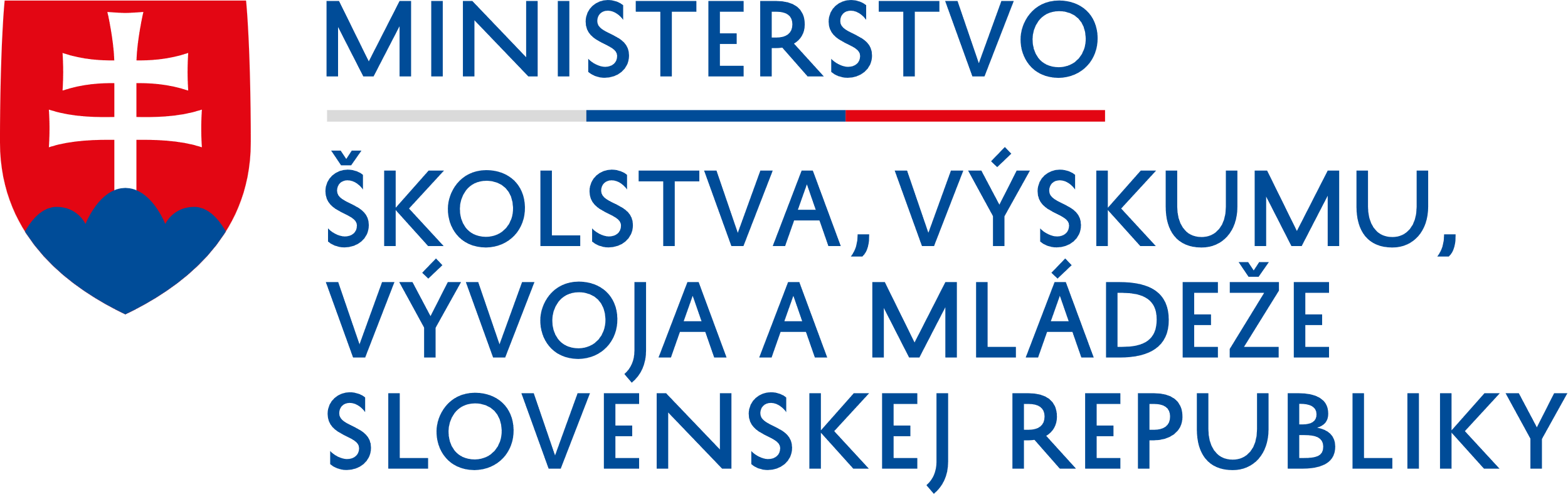 Dobré riešenia pre ľudí